BellworK
List as many words as you can think of that are related to the term “graph” 
Turn to your shoulder partner and compare lists
Graph
8-1A and 8-1C:
Graphs and Function Tables
6th Grade Advanced/Pre-IB Mathematics
Represent and analyze quantitative relationships between dependent and independent variables.


Learning Objectives:

I can use variables to solve real world problems.
I can use graphs, tables, and equations to analyze the          relationship between dependent and independent variables.
I can write an equation to express the dependent variable in terms of the independent variable.
Learning Goal 603
Today I am working with the coordinate plane and using one and two step equations.
So that I can graph ordered pairs and complete function tables.
I’ll know I got it if I can complete this function table and graph the 
ordered pairs.
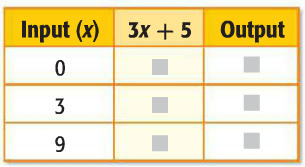 What is a coordinate plane?
Formed when two number lines intersect at their zero points
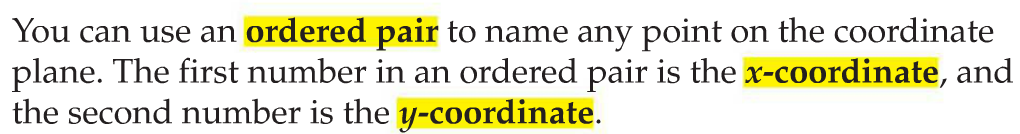 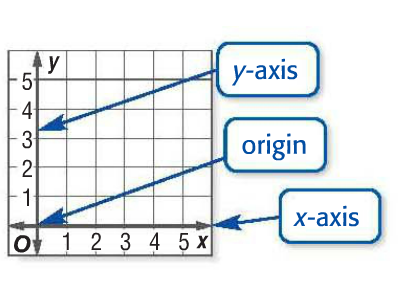 (4 , 3)
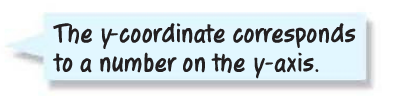 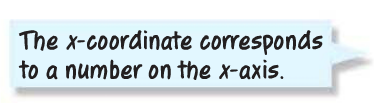 Other FORMS OF ORDERED PAIRS
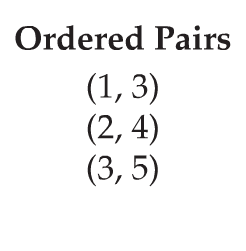 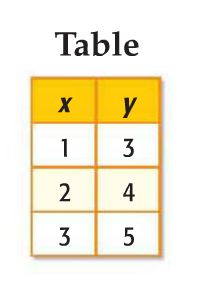 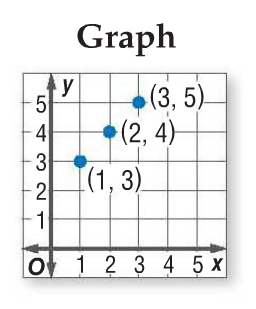 EXAMPLE: Graph the Point m(5,6)
“You must walk in an elevator before you can go up!”
Start at the origin
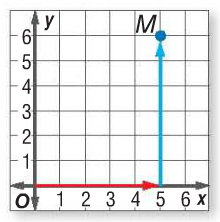 Z
Move 5 units to the right on the x-axis
Y
Then move up 6 units to locate the point
X
Check your progress:

1. X(6,0)   2. Y(2,5)	   3. Z(3,6)
Draw a dot and label the dot M
EXAMPLE
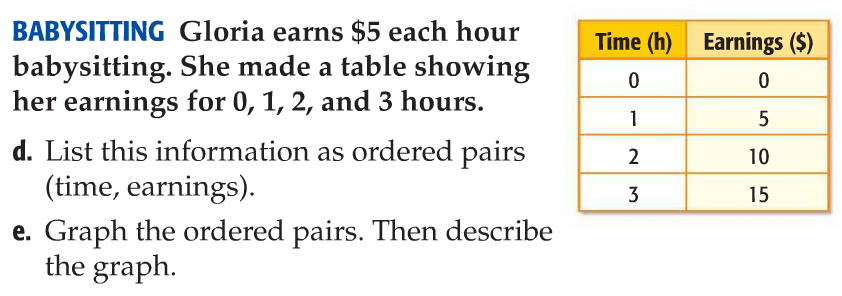 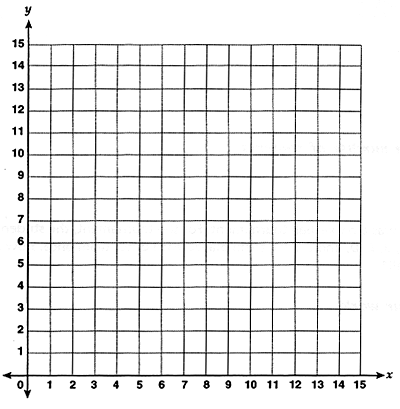 d.	(0,0), (1,5), (2,10), (3,15)
e. 	The points, when connected, form a straight line.
FUNCTION TABLES
A function is a relation that assigns exactly one output value to one input value.
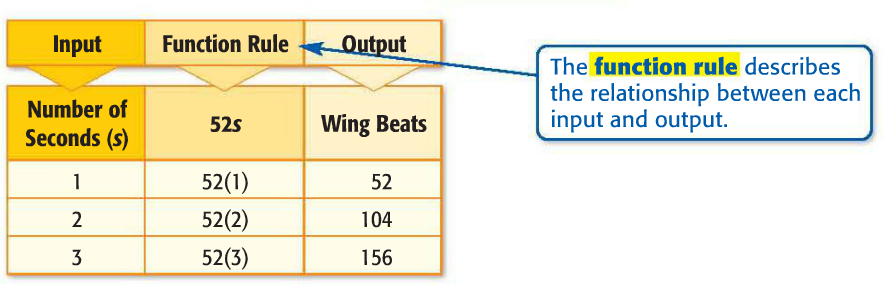 IMAGINE a FUNCTION MACHINE
Example
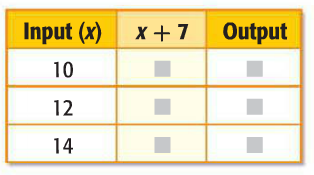 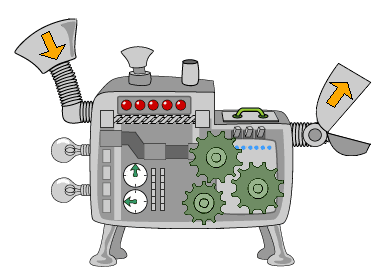 x + 7
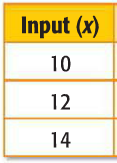 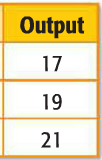 Each input goes into the function machine and the machine produces an output.
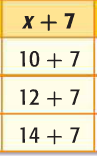 CHECK YOUR PROGRESS
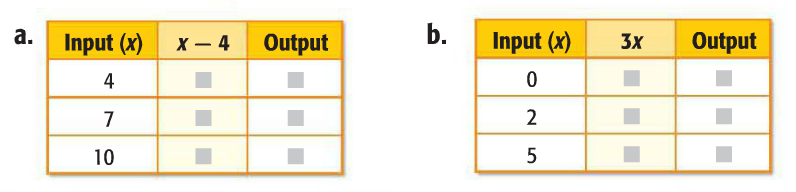 3(0)	

3(2)

3(5)
4 – 4	

7 – 4 

10 – 4
0

3

6
0

6

15
(4,0), (7,3), (10,6)
(0,0), (2,6), (5,15)
Think, Pair, Share
What if you are given the output before the input?
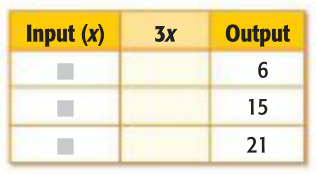 3x = 6
3x = 15
3x = 21
2
5
7
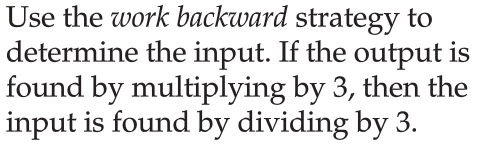 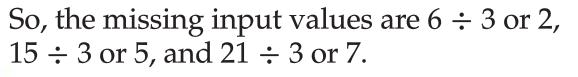 CHECK YOUR PROGRESS
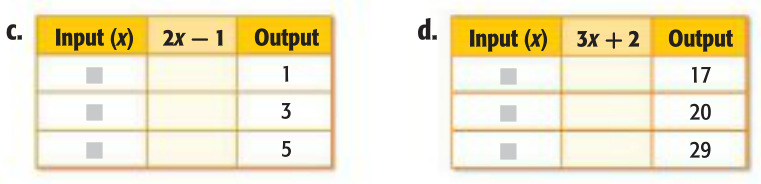 5
6
9
1
2
3
3x + 2= 17

3x + 2 = 20

3x + 2 = 29
2x – 1= 1

2x – 1 = 3

2x – 1 = 5
BRAIN BREAK
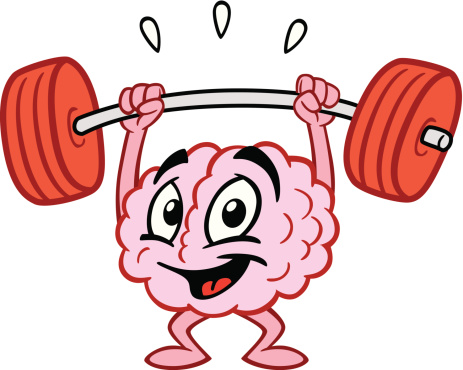 EXIT SLIP
Page 425 #2, 4, 6, 8
Turn into the bin when finished
HOMEWORK REMINDER:
WB pages 115-116 ODDS
WB pages 117-118 ODDS
due Friday (white) or Monday (green)